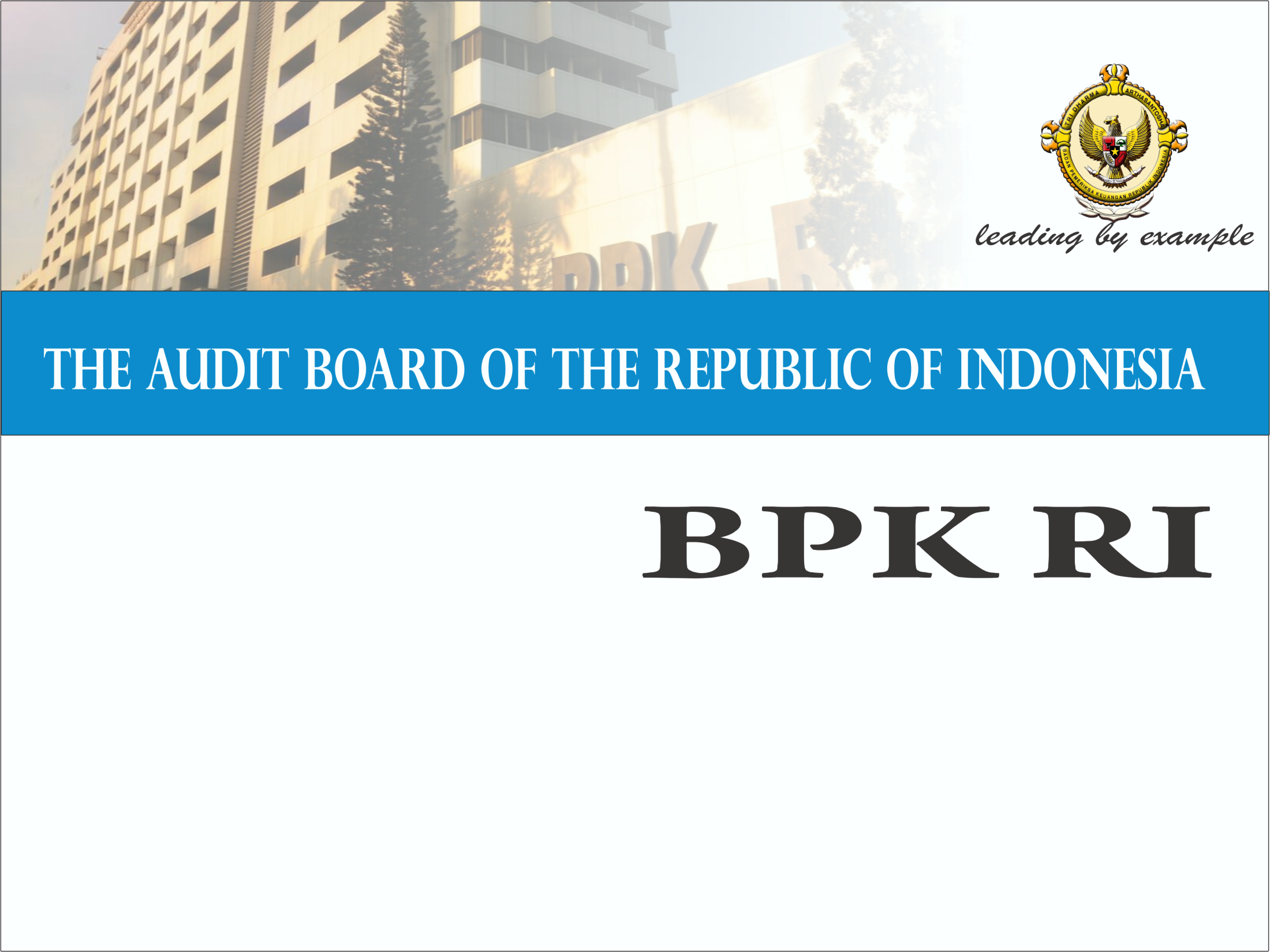 PROGRESS REPORT Research Project on Auditing Emergency Preparedness of Disaster
10th KSC meeting
Kampala, 21st August 2018
[Speaker Notes: Good afternoon ladies and gentlemen.

Thank you for the time given to the Audit Board of the Republic of Indonesia to present progress report of research project on Auditing Disaster Preparedness.]
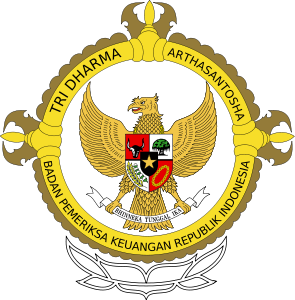 AGENDA
1
GENERAL OVERVIEW
2
PROJECT DESIGN
3
PROGRESS TO DATE
2
[Speaker Notes: We will deliver this session into three agenda: general overview of the project, project design, and proposed deliverable.

General overview will bring us to get acknowledged with project background, project objectives, responsible SAIs, activities and coordination arrangement, and progress to date. Meanwhile, project design will look at project scope, planned methodology, and timeframe of this project. Then, we will present you with proposed outline of the research project.

We also invite you to discuss issues regarding our proposed outline of the research project.]
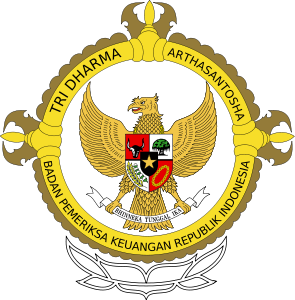 1. GENERAL OVERVIEW
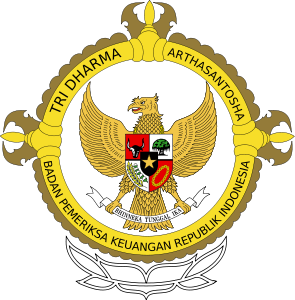 Project BACKGROUND
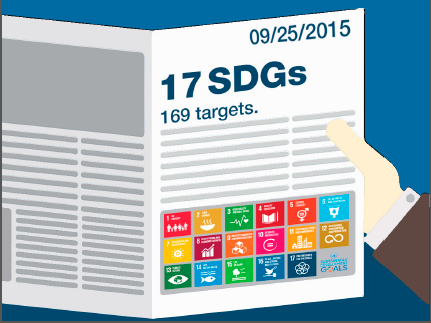 2trilion $ Economic loses
4.4 billion affected And claimed 1.3 million lives
Effects will be worsen In 2030
SDGs Point 1,2,3 & 16
4
[Speaker Notes: Disasters have a devastating impact on development. Families lose homes, livelihoods and loved ones; communities and nations lose businesses, jobs and services; and children miss school, impacting on the quality of a generation.

Disaster impacts are already at extremely high levels - over the past twenty years, disasters from natural hazards have affected 4.4 billion people, claimed 1.3 million lives and caused $2 trillion in economic losses – and these will worsen by 2030, according to the IPCC SREX report. 

Disasters have an overwhelming human, environmental and financial toll on development. This was clearly recognised in The Future we Want document which called for the building of resilience to disasters to be addressed with a renewed sense of urgency in the context of sustainable development. 

Therefore, an effective emergency preparedness should be there and able to ensure that rapid, sufficient, and accurate actions are taken in and during disaster.]
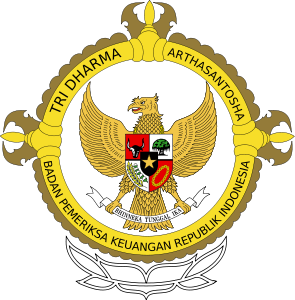 Project BACKGROUND Cntd..
INCOSAI XXII Resolve 
in Abudabi, 2016
# Strategic Goal Intosai No 3 :
Encourage SAI cooperation, collaboration, and continuous improvement through knowledge development, knowledge sharing and knowledge services
Research Project
# Strategic Objective Intosai No 3.2 :
 Enable wide exchange of knowledge and experience among INTOSAI members.
Experience of SAI Indonesia in Carry out of Disaster Audit
# Mandate of KSC:
KSC aims to support greater professionalism and continuous improvement of SAIs by pursuing the following strategic objectives : Enable wide exchange of knowledge and experience among INTOSAI members
5
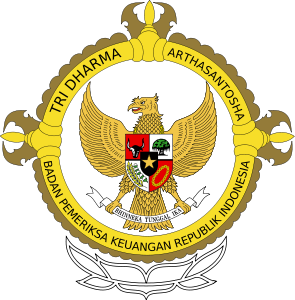 Project OBJECTIVES
Providing audit topics & case studies
Step 1
Step 3
01
02
03
Step 2
Identifying community  & system preparedness
Derive recommendation(s) based on identified problem(s)
6
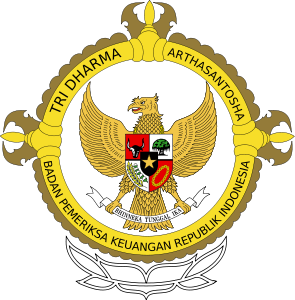 RESPONSIBLE SAIs
7
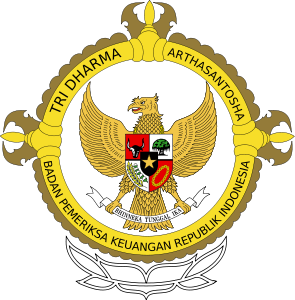 2. PROJECT DESIGN
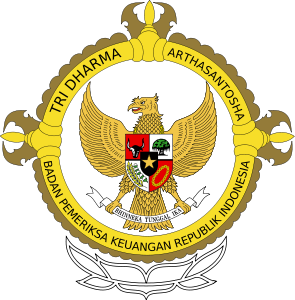 PROJECT 
SCOPE
The project will emphasize on Auditing Emergency Preparedness, particularly those deal with natural disaster (man-made disaster will be taken into account considerably)
9
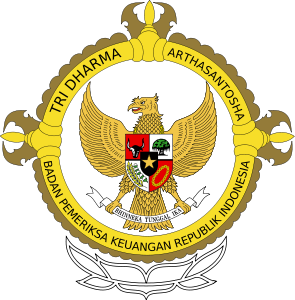 A
C
E
B
D
Drafting (including distributing for comments & finalization)
PLANNED METHODOLOGY
Preparing case studies
Literature Review
Study of various countries experiences
FGDs
10
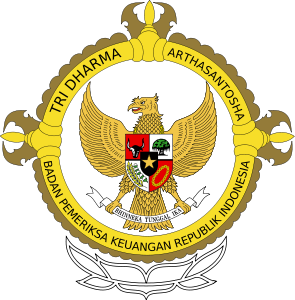 Project ROADMAP
2017
2018
2019
01
02
03
04
PROJECT PROPOSAL
RESEARCH & DRAFTING
COMMENTS & FINALISATION
FINAL OUTPUT
Drafting PID
Distributing PID to KSC & project members
Approval of PID
Literature studies
FGDs
Preparing case studies
Drafting
Distributing draft for comments
Revising draft
Finalization
Research project to be approved
11
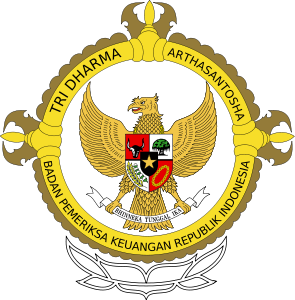 Detail of Time Frame
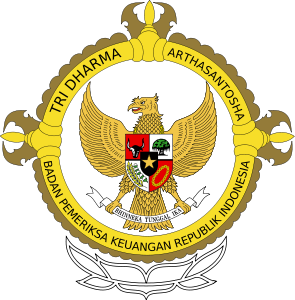 3. PROGRESS TO DATE
ACTIVITIES OF THE TEAM
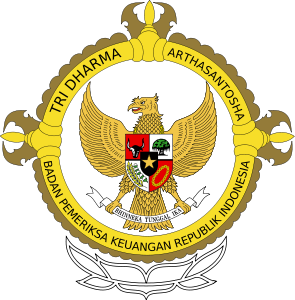 Attended the 9th KSC Meeting in Bali For Presentation of The Project Initiation Document (PID)
Revised the PID Corresponding the KSC Meeting Comments and Thought as a Follows :
Complete the PID with the level of Quality Assurance
Extend the Research Scope not only “Natural Disaster” but also will cover “Man Made Disaster” like Cyber Attack dan Flow of Migration
Accommodate the other Countries' Experiences in Emergency Preparedness policies for Increasing the value of the research.
Using the “Cloud” as Communication Channel among the SAI Members that involved in the Research Project.
Thank you and high appreciation for the members special to SAI Austria, Guatemala and Philippines with your comments and input during the updated of PID.
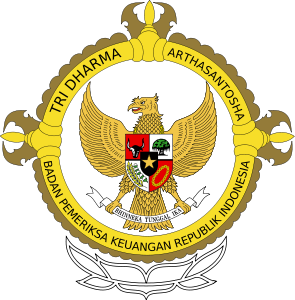 FOLLOW UP & PROGRESS
Distribute The Revised PID to KSC and SAI Members on January 2018
Update and attach the Regular Reporting Dashboard as of February and July 2018
Deliver to SAI Members also KSC The “Country Paper Form” For Collecting data and information about Other Countries' Experience in Emergency Preparedness Policies and Activities on March 2018
Analysis the Country Paper Answer on April 2018
Thank You for SAI Guatemala that have sent the Country Paper Answer, We’re still waiting from Other SAI’s Participation. 
For SAI Austria with the “Cyber Crime” audit Experiences, we need more information.
We apologize for Cloud and Skype communication models not yet be done 
Drafting the Research Project with progress around 45%, but I think the progress still on the track based on the timelines approved in PID.
15
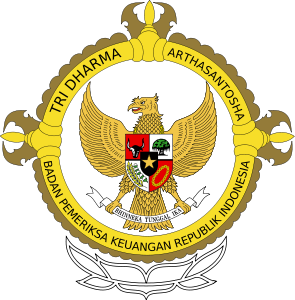 DETAIL REPORT OF PROGRESS
16
DETAIL REPORT…
17
DETAIL REPORT…
18
DETAIL REPORT…
Note : √ = Done, X = On Going
19
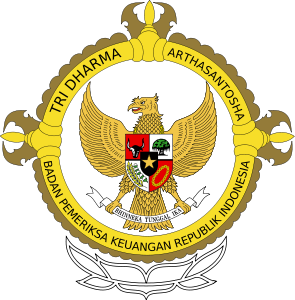 THANK YOU!
20